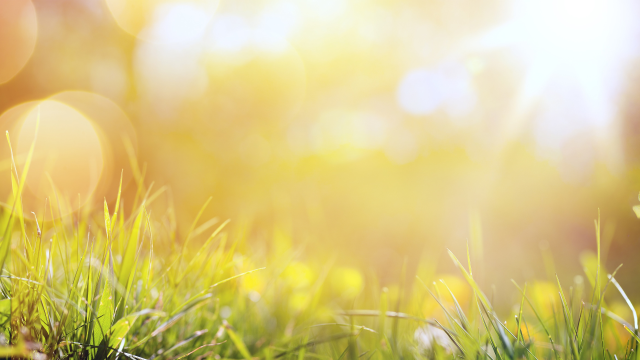 Stay safe this Summer
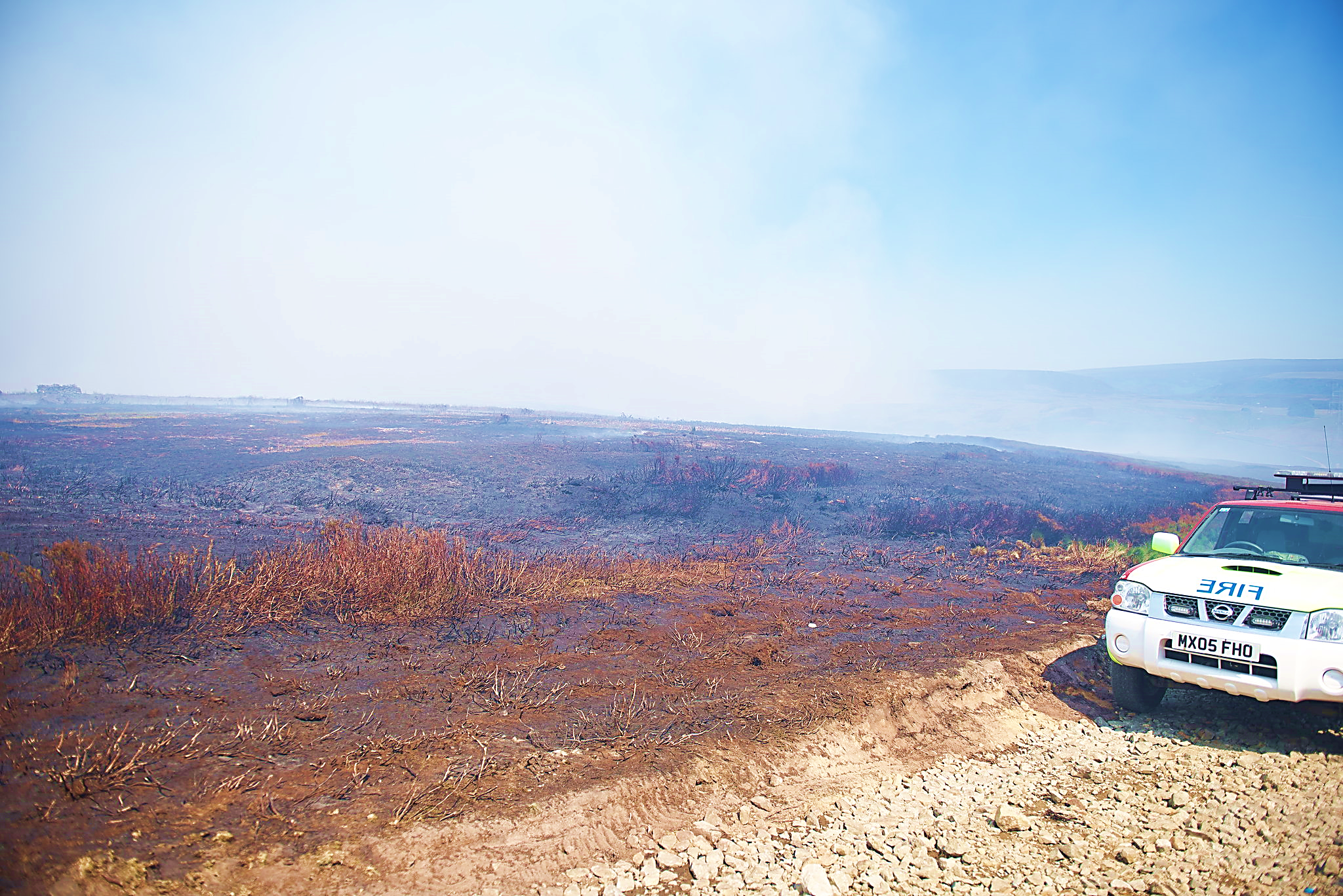 Grassfires and Moorland Fires
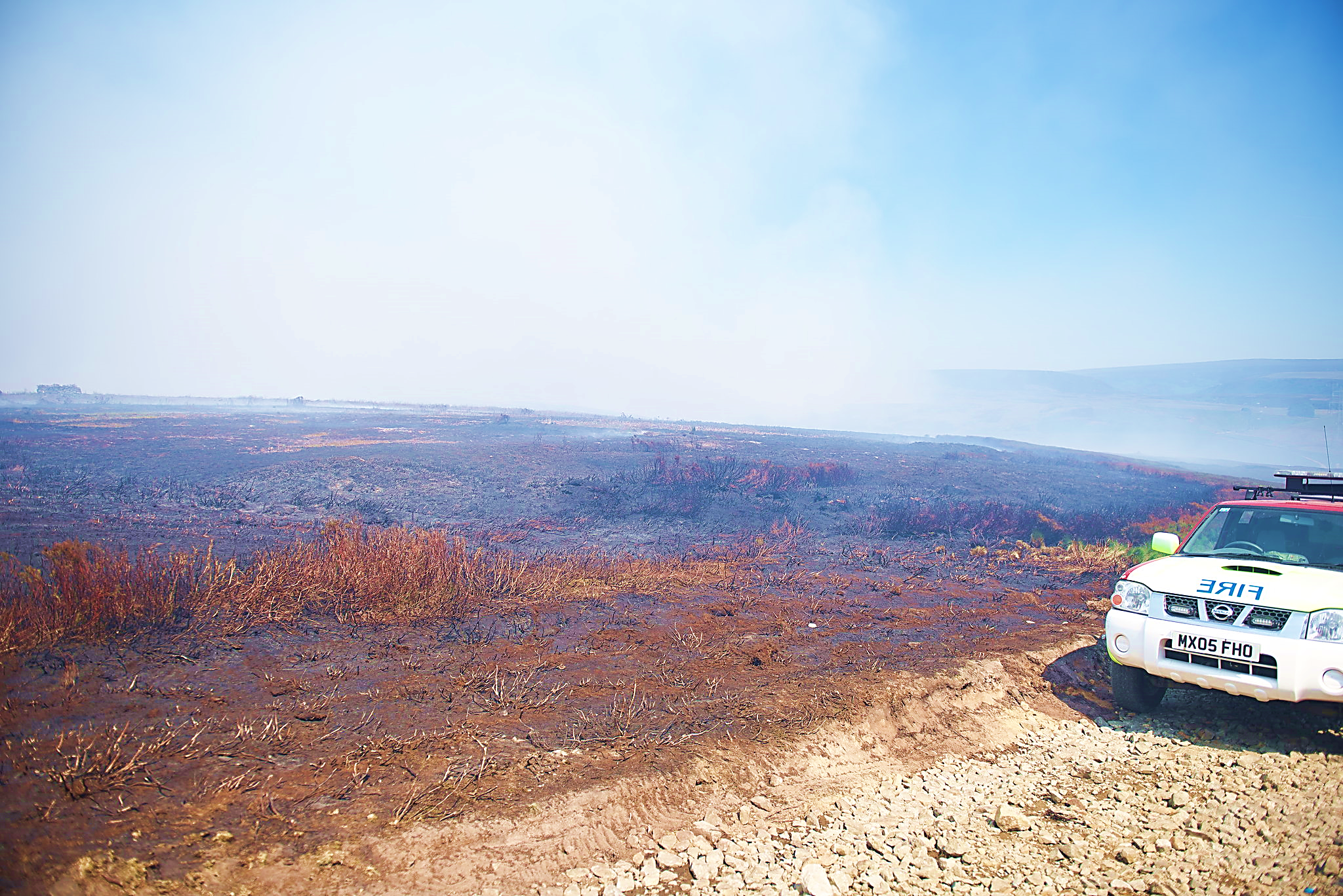 What causes Grassfires and Moorland Fires?
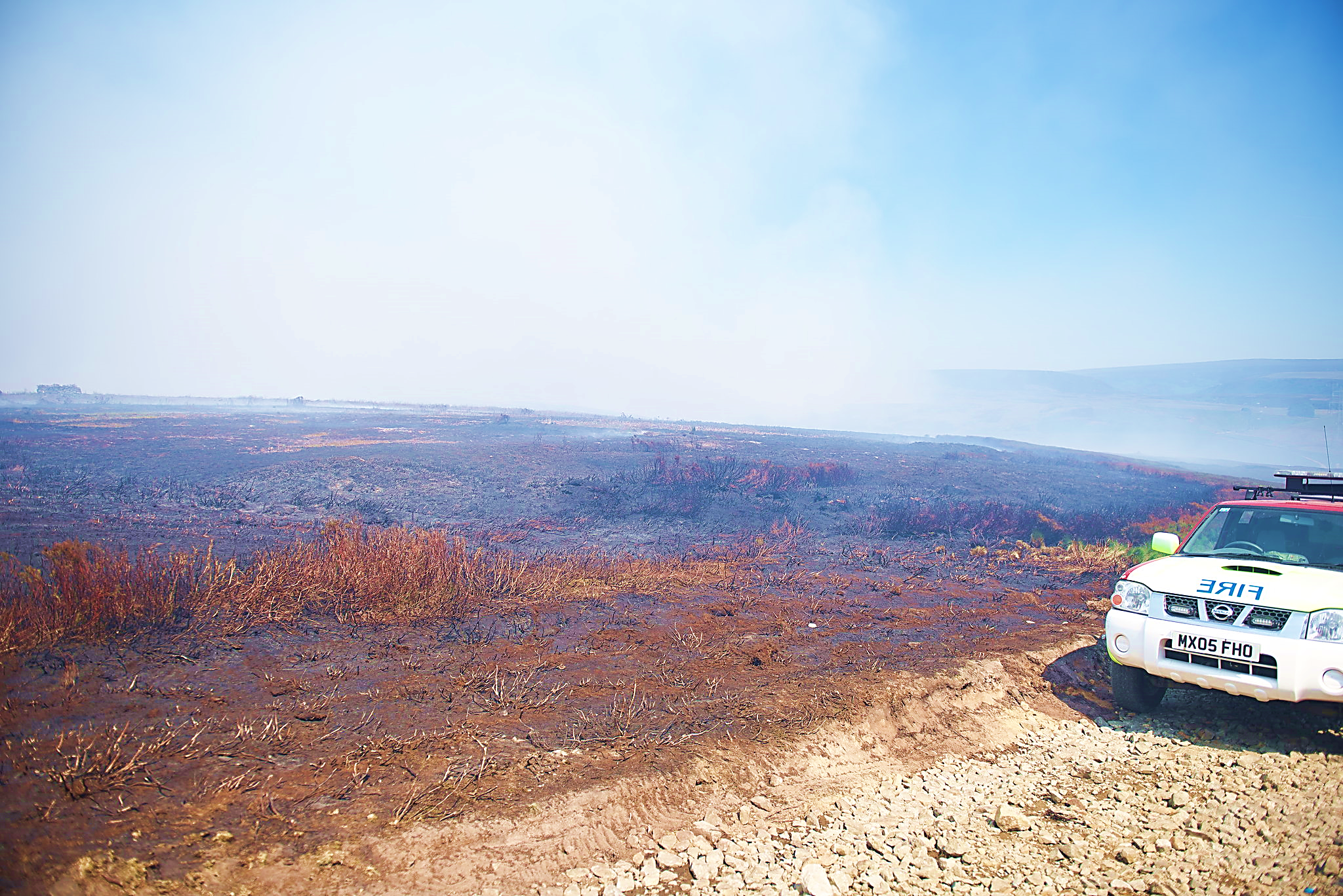 Cigarettes
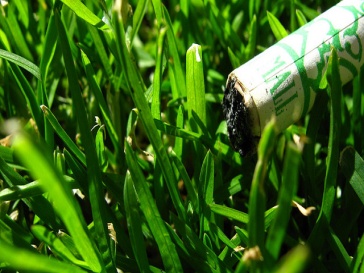 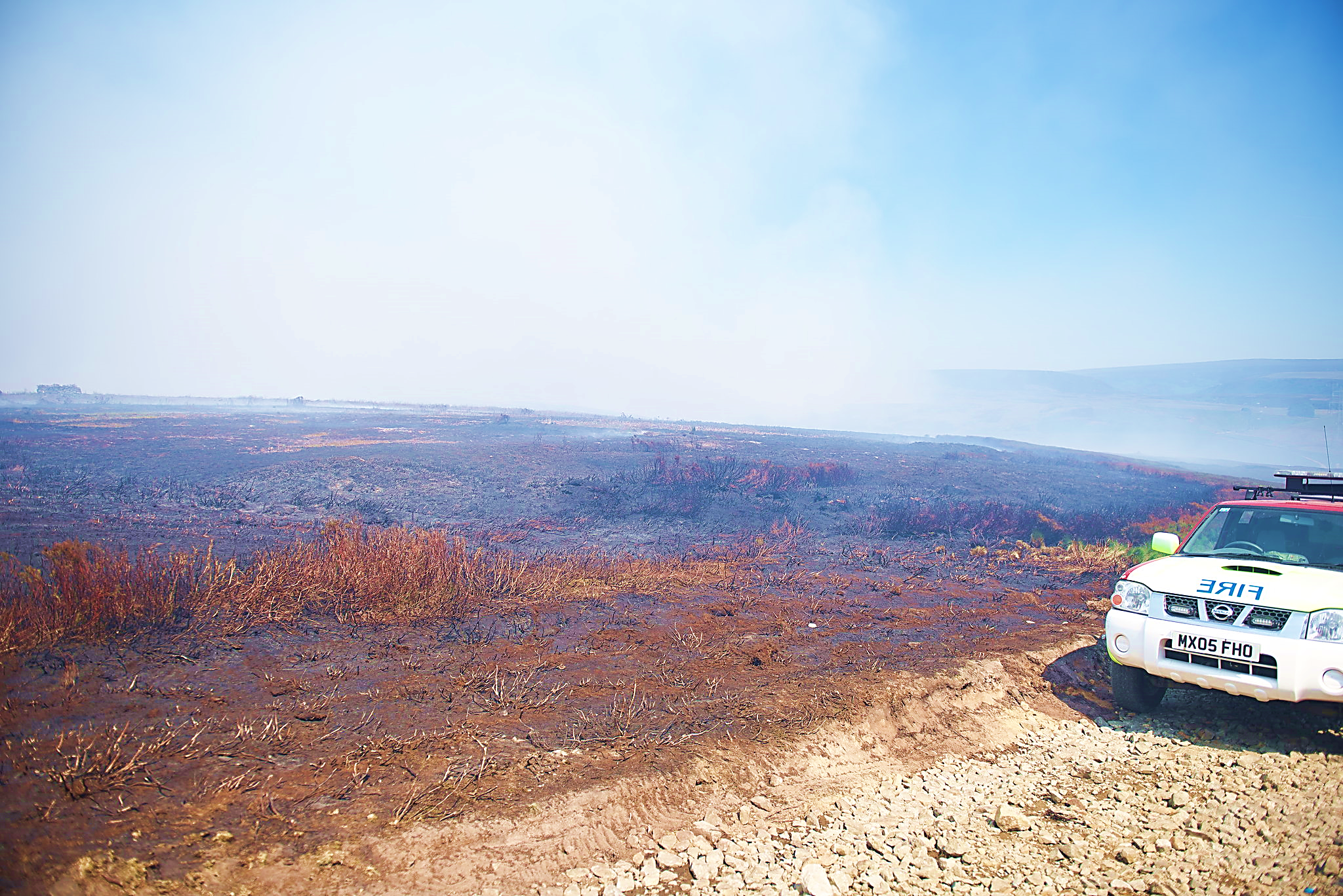 Barbeques
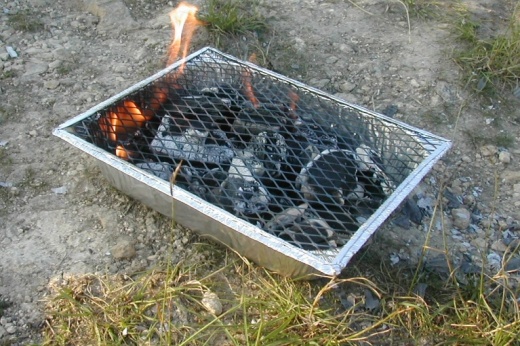 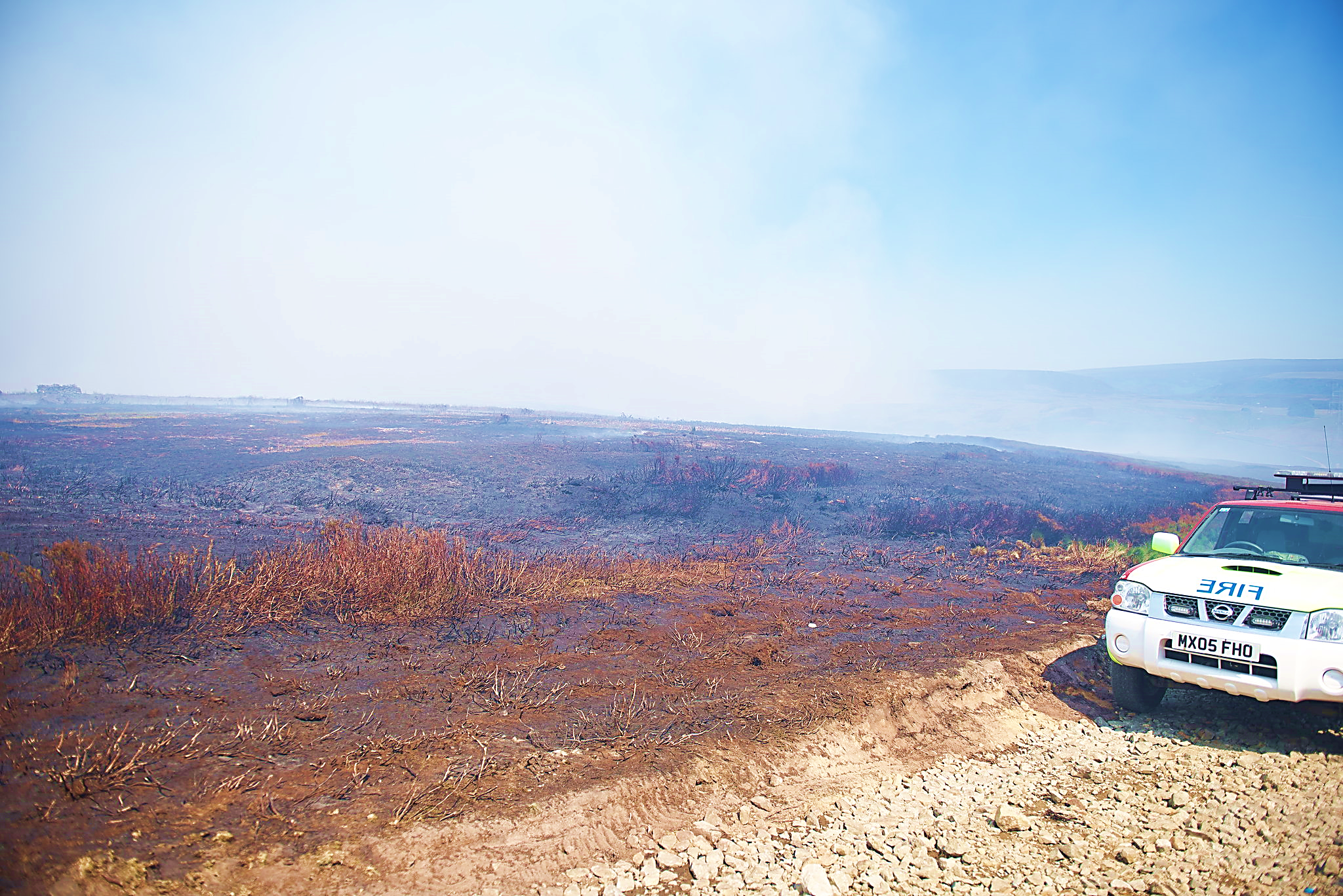 Litter
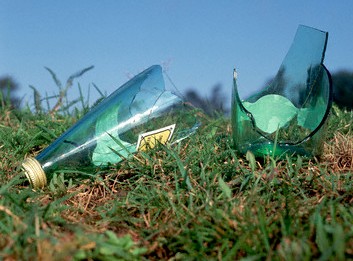 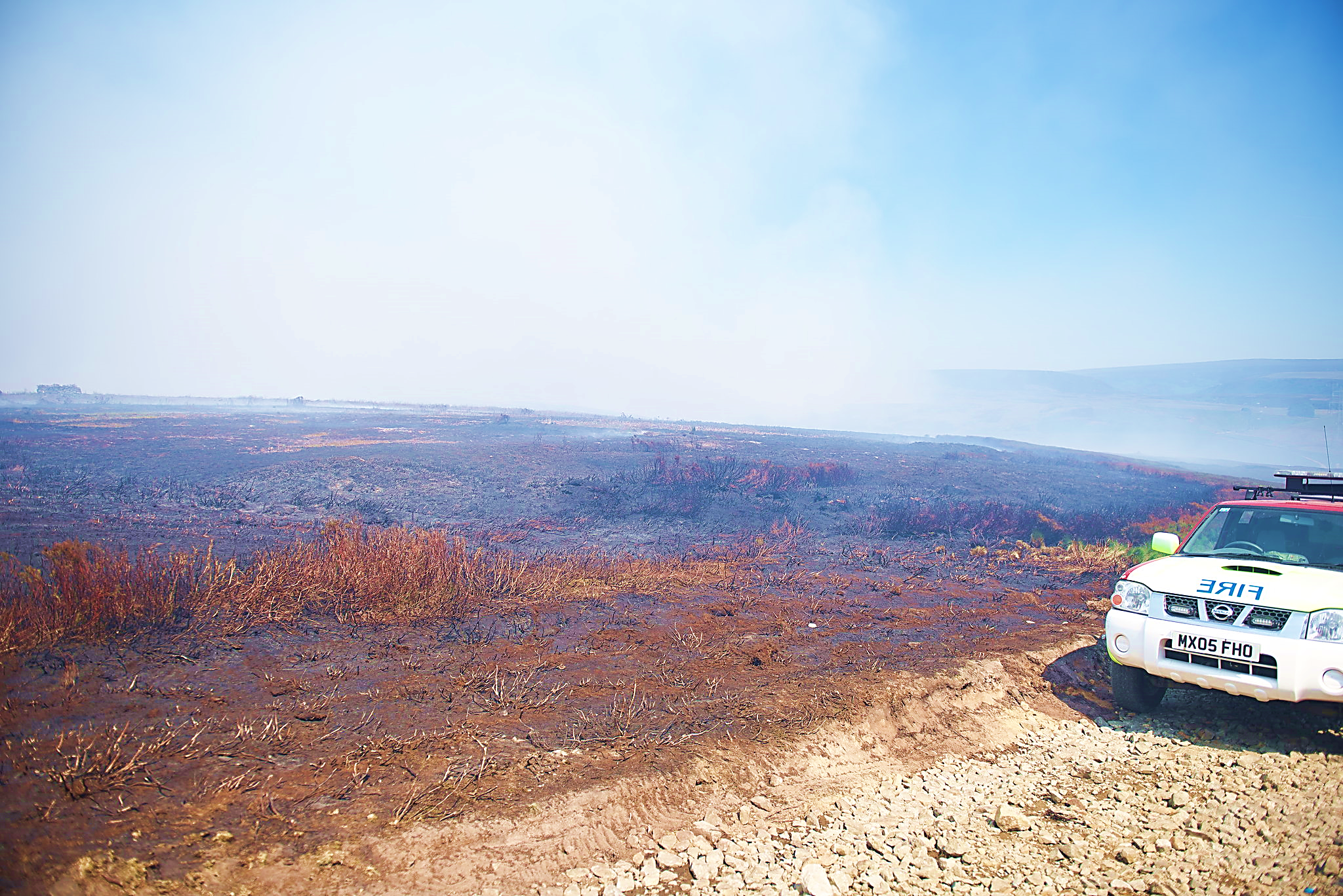 Camp Fires
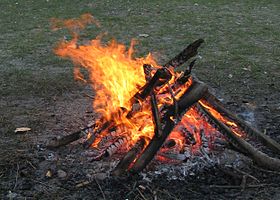 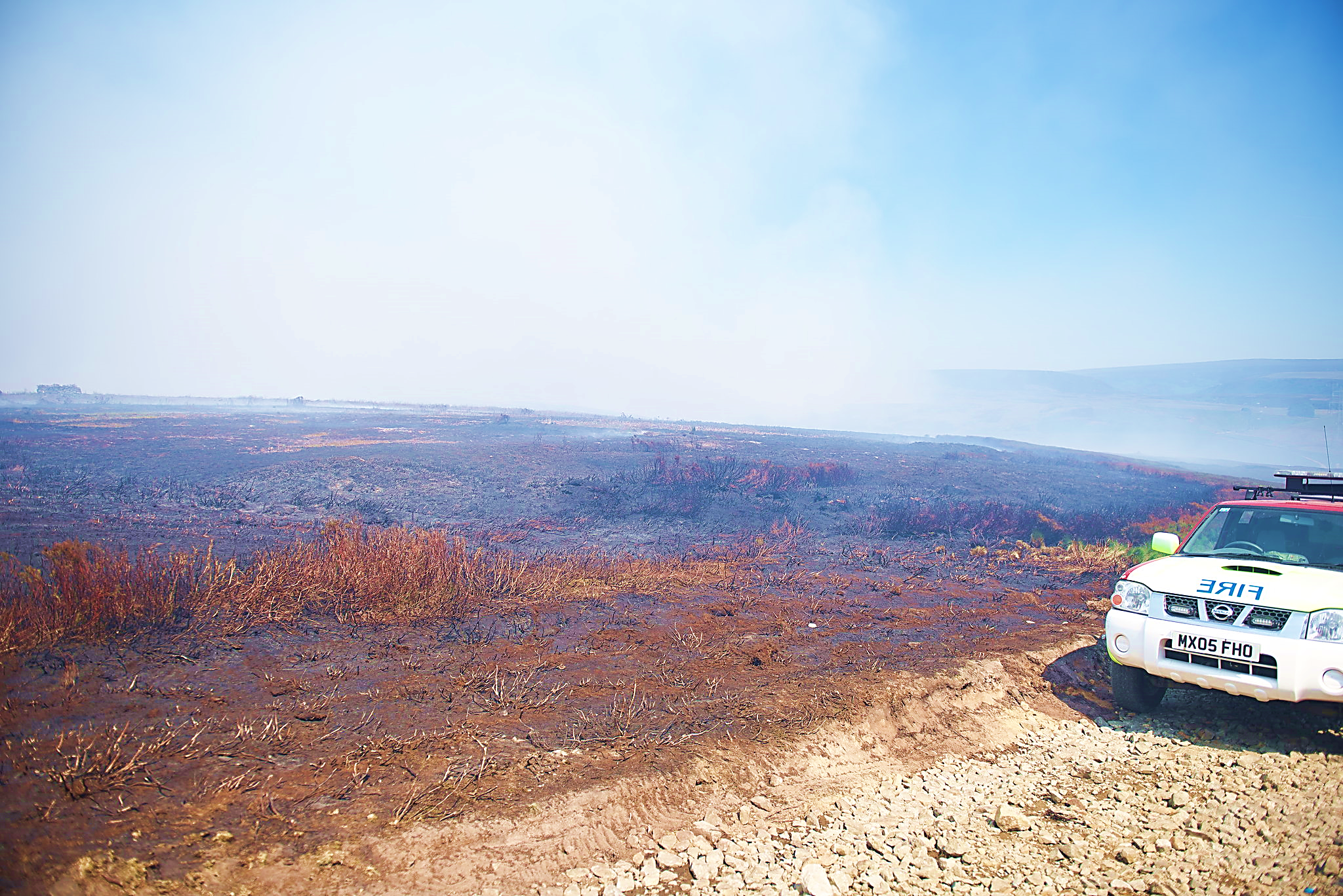 Anti-Social Behaviour
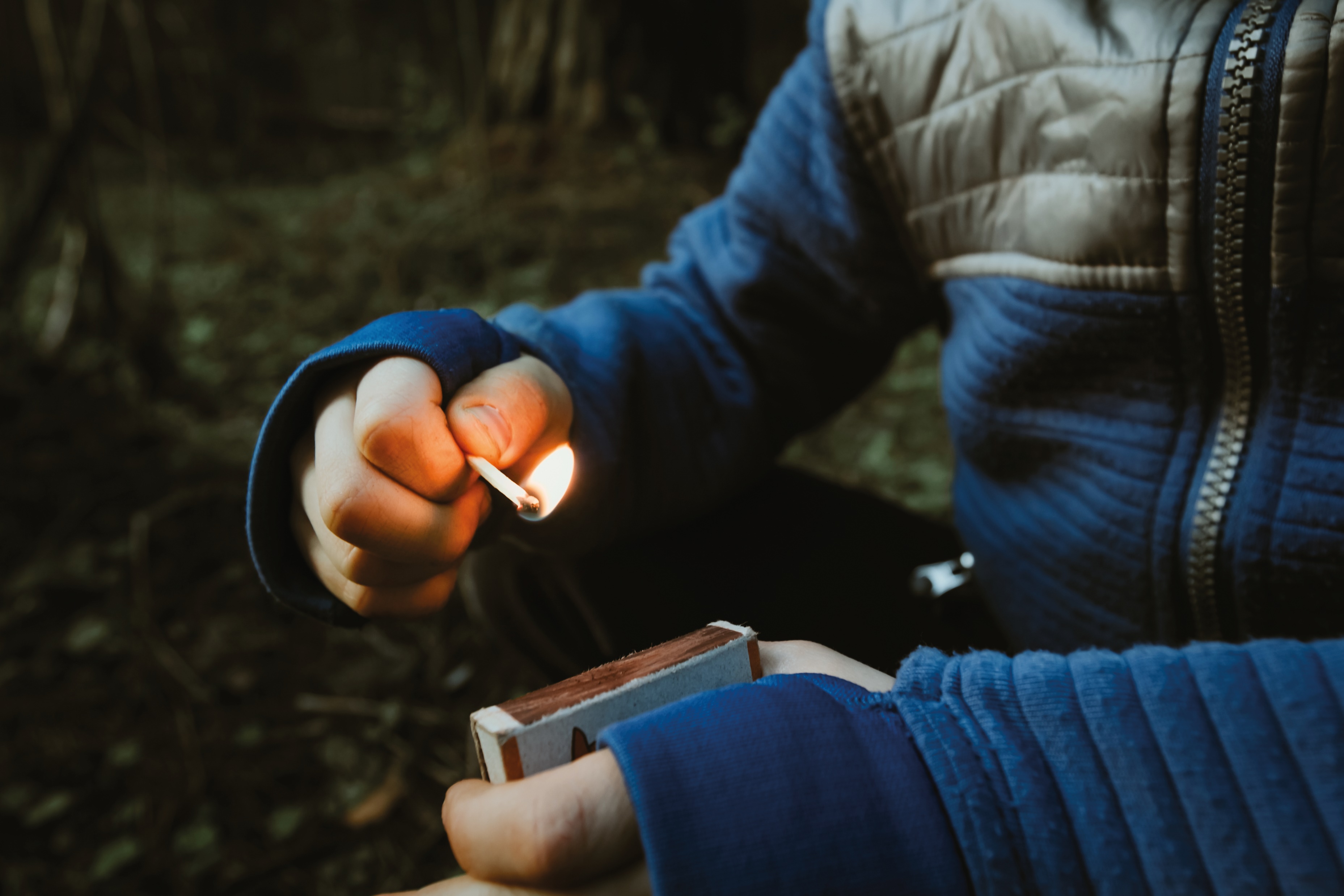 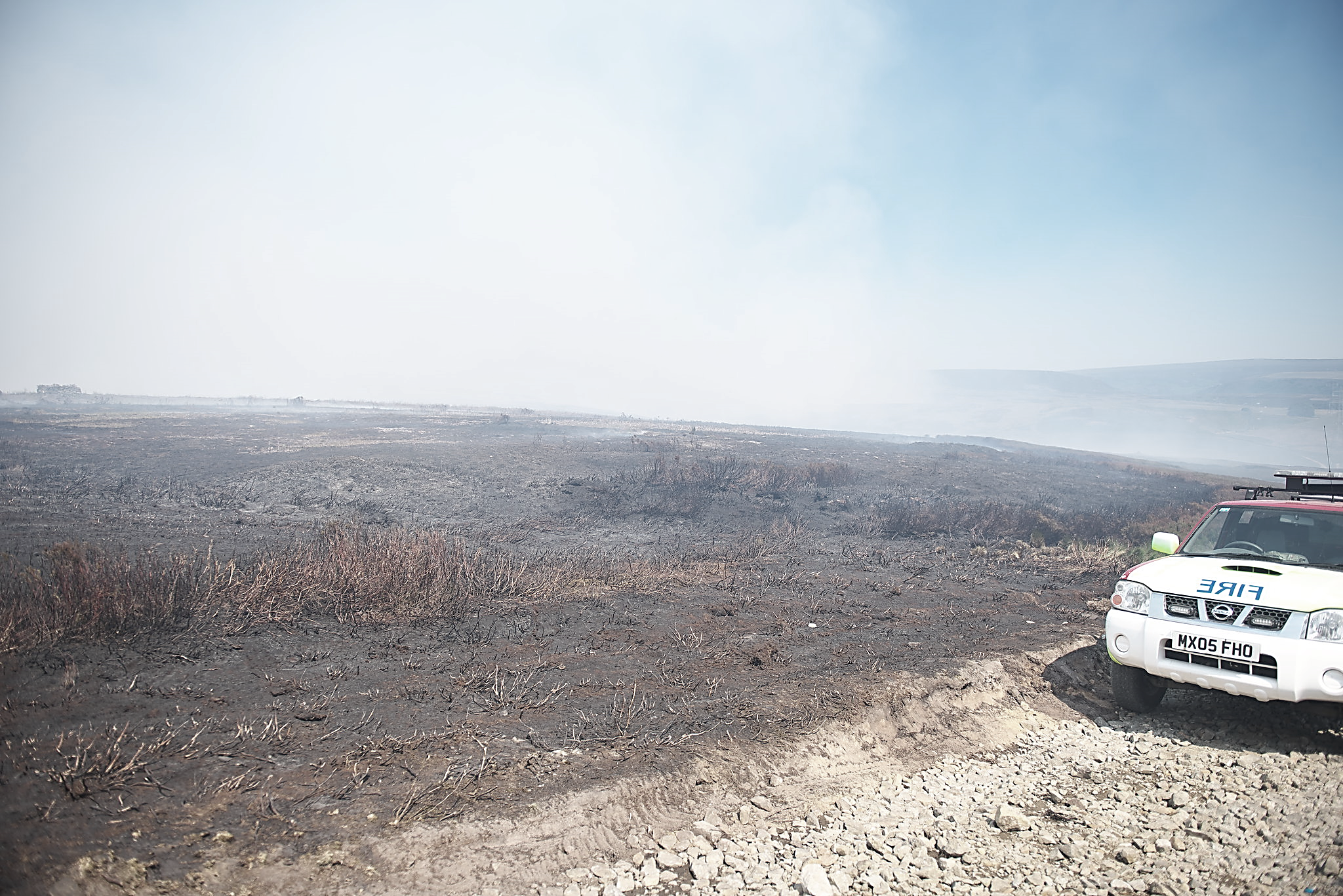 Preventing Grassfires and Moorland Fires
Cigarettes - If you are with adults who smoke remind them to extinguish cigarettes properly. 

Litter - Please make sure that you take any rubbish home with you, especially glass.

Barbeques - Never light barbeques on moorland or dry areas. A fire can easily start and spread quickly, causing damage to the ground and wildlife.

Camp fires - Never light camp fires whilst on the moors. The ground is made of peat, which is highly flammable and it will catch fire and spread quickly.

ASB – Never deliberately set a fire on grass or moorland, anyone found guilty will be prosecuted and could face a heavy fine or even a prison sentence.
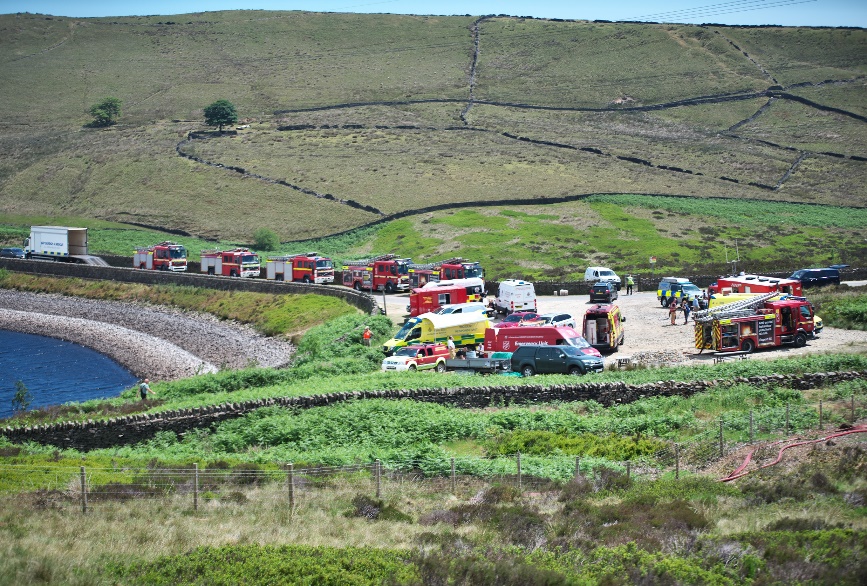 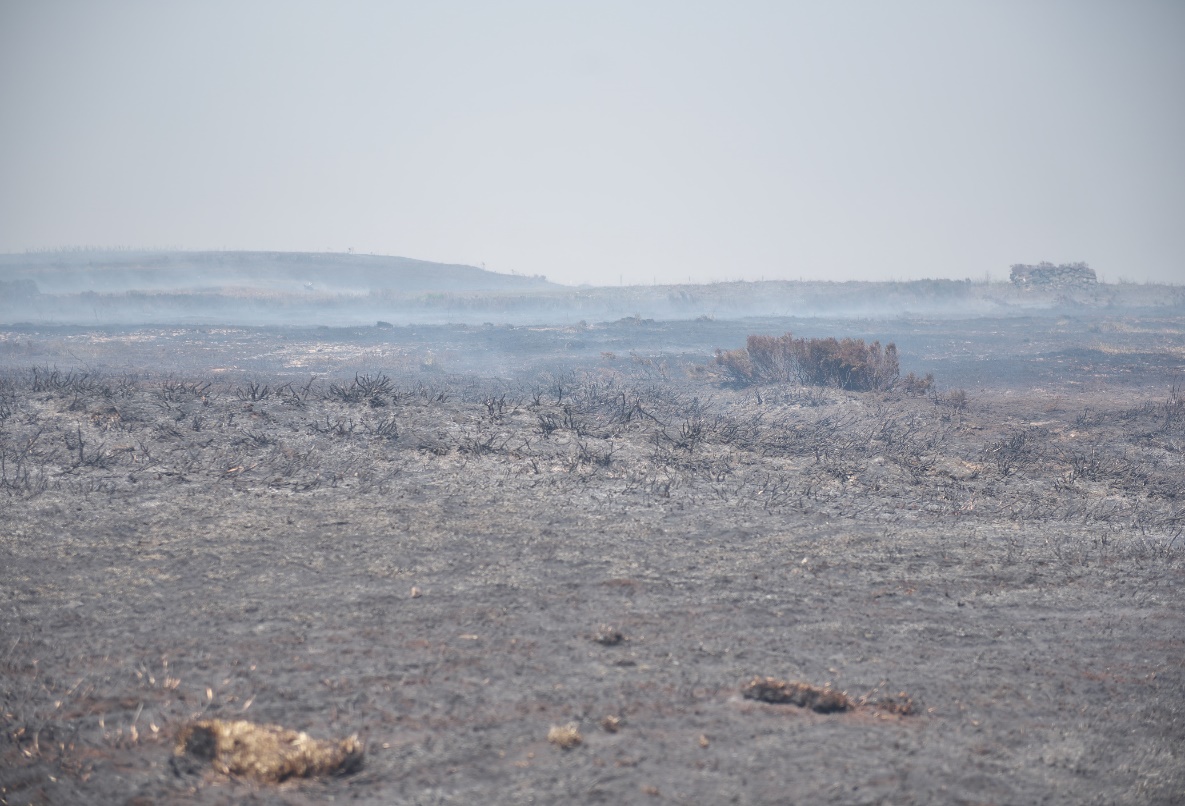 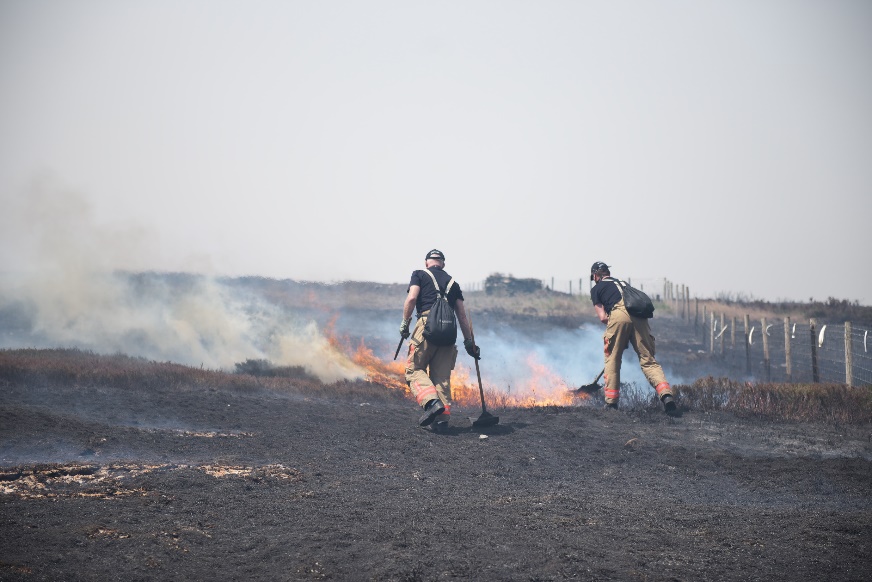 Moorland 
Fires
Moorland 
Fires
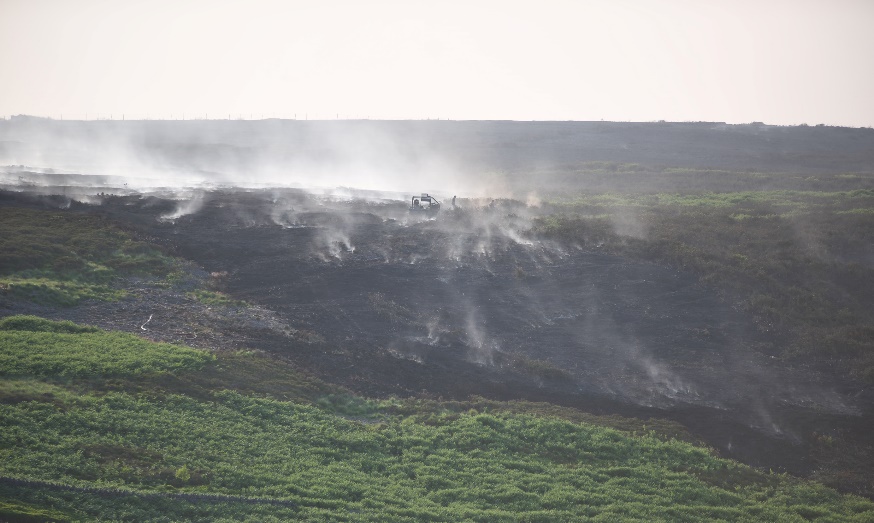 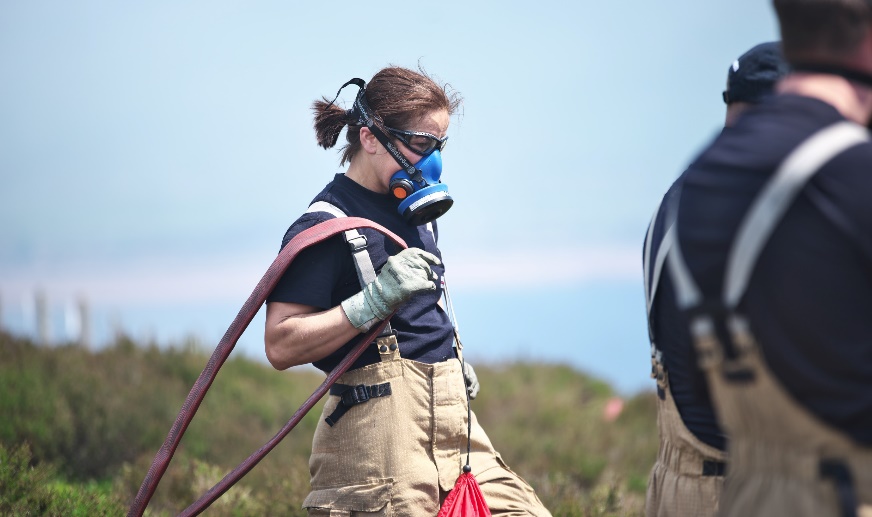 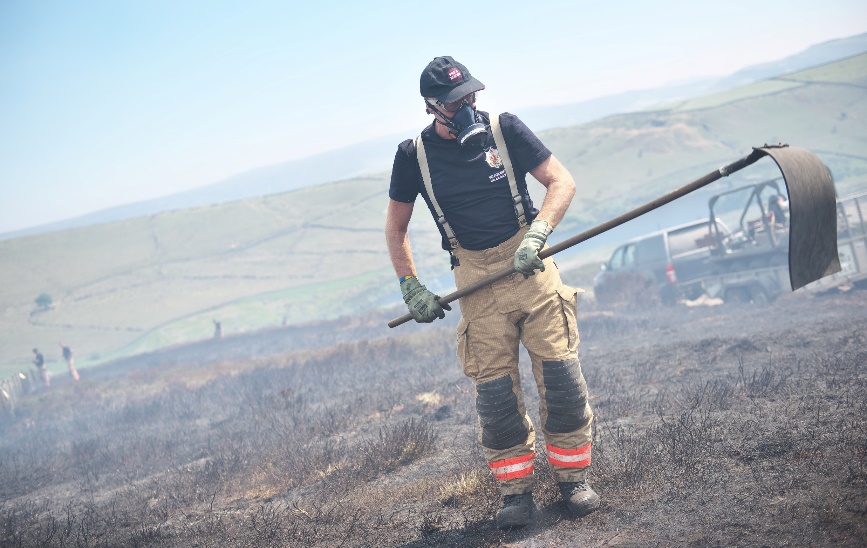 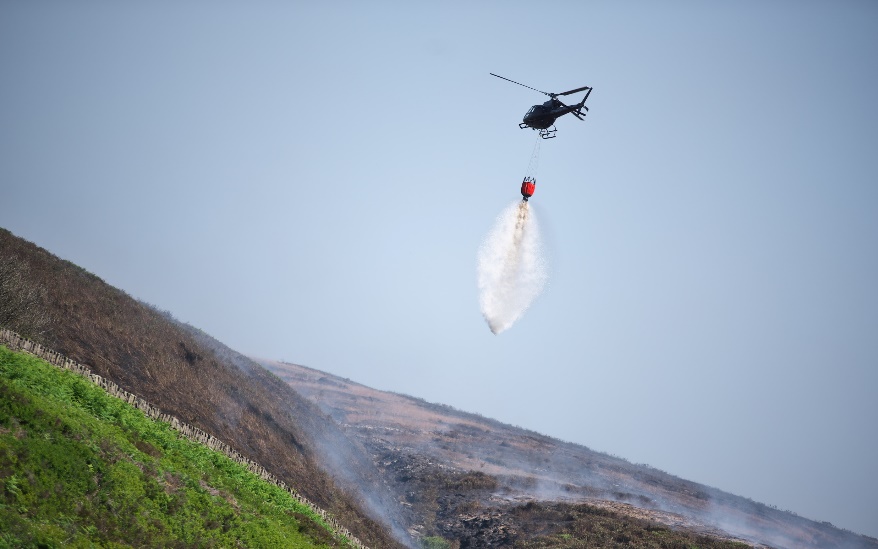 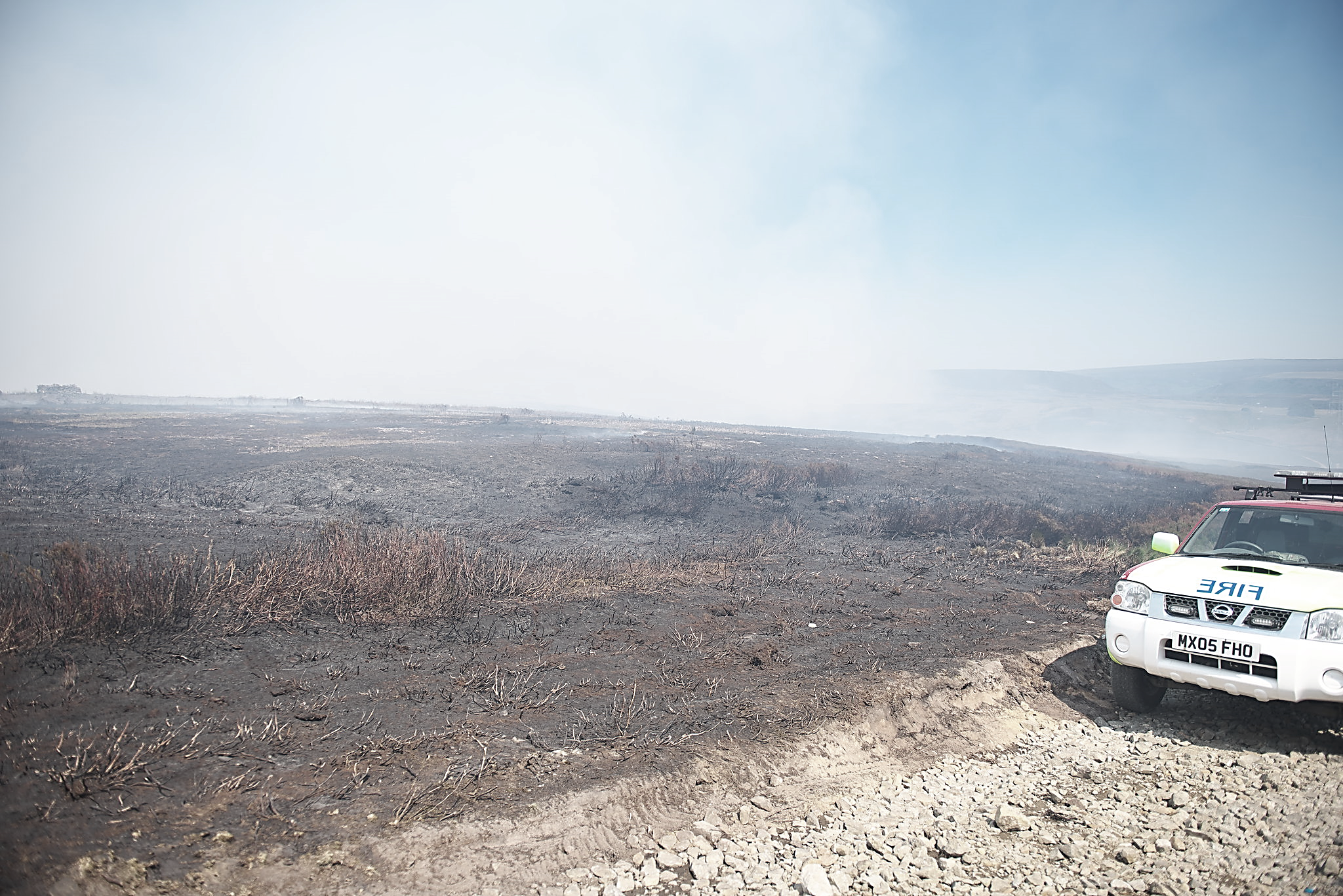 Damage caused by Grassfires and Moorland Fires
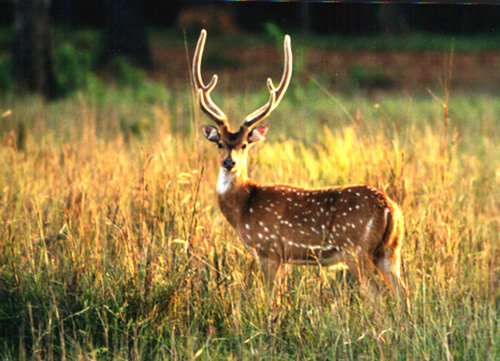 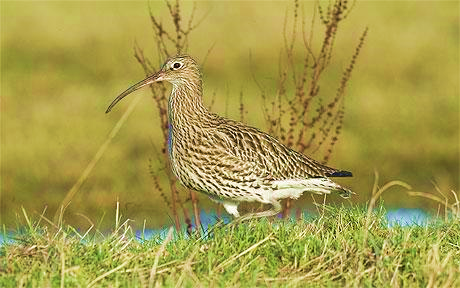 Animals
Birds
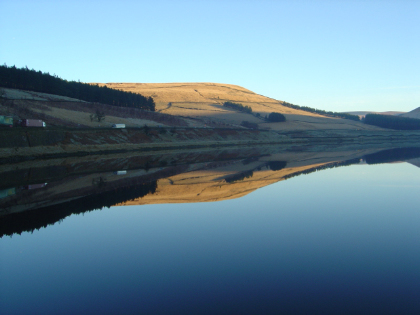 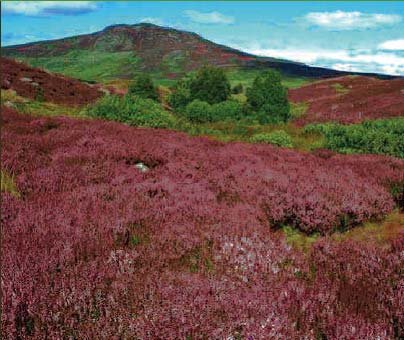 Drinking water
Plants
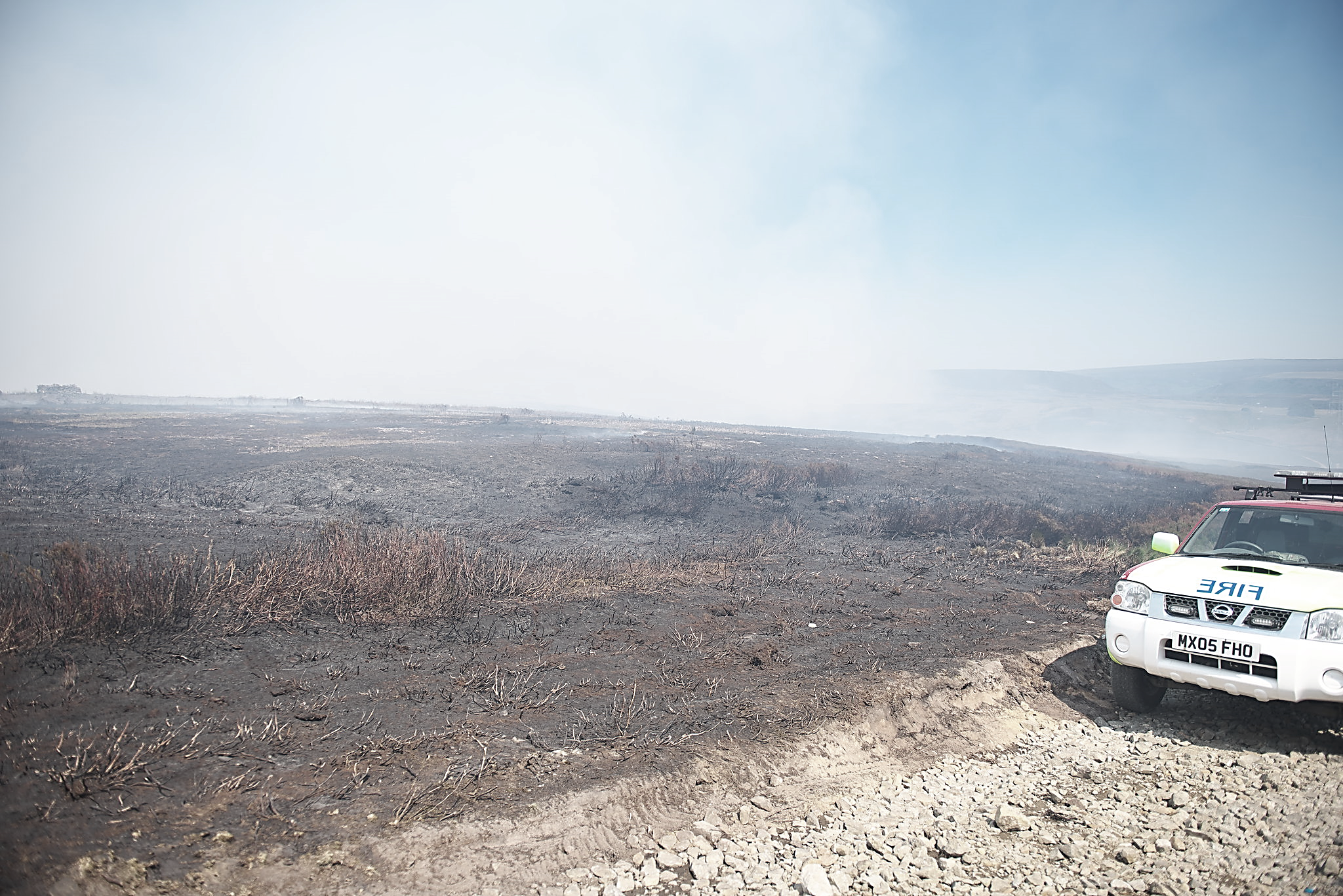 Time and Money
Fires are dangerous and unpredictable – they spread quickly and cause a huge amount of damage.
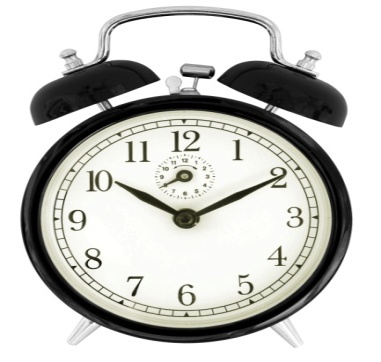 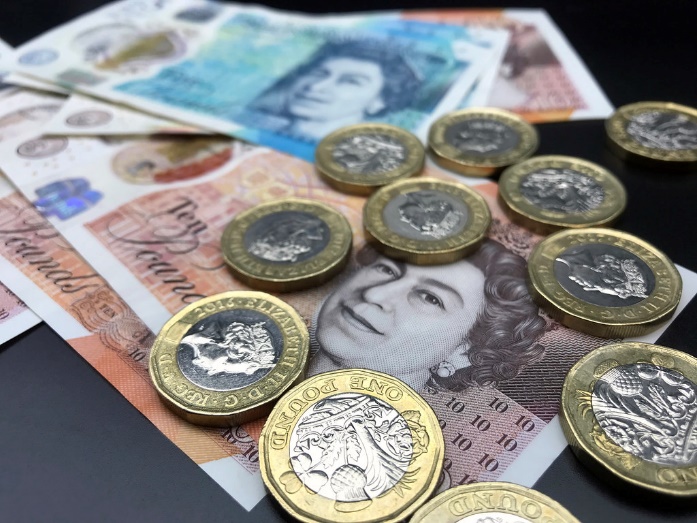 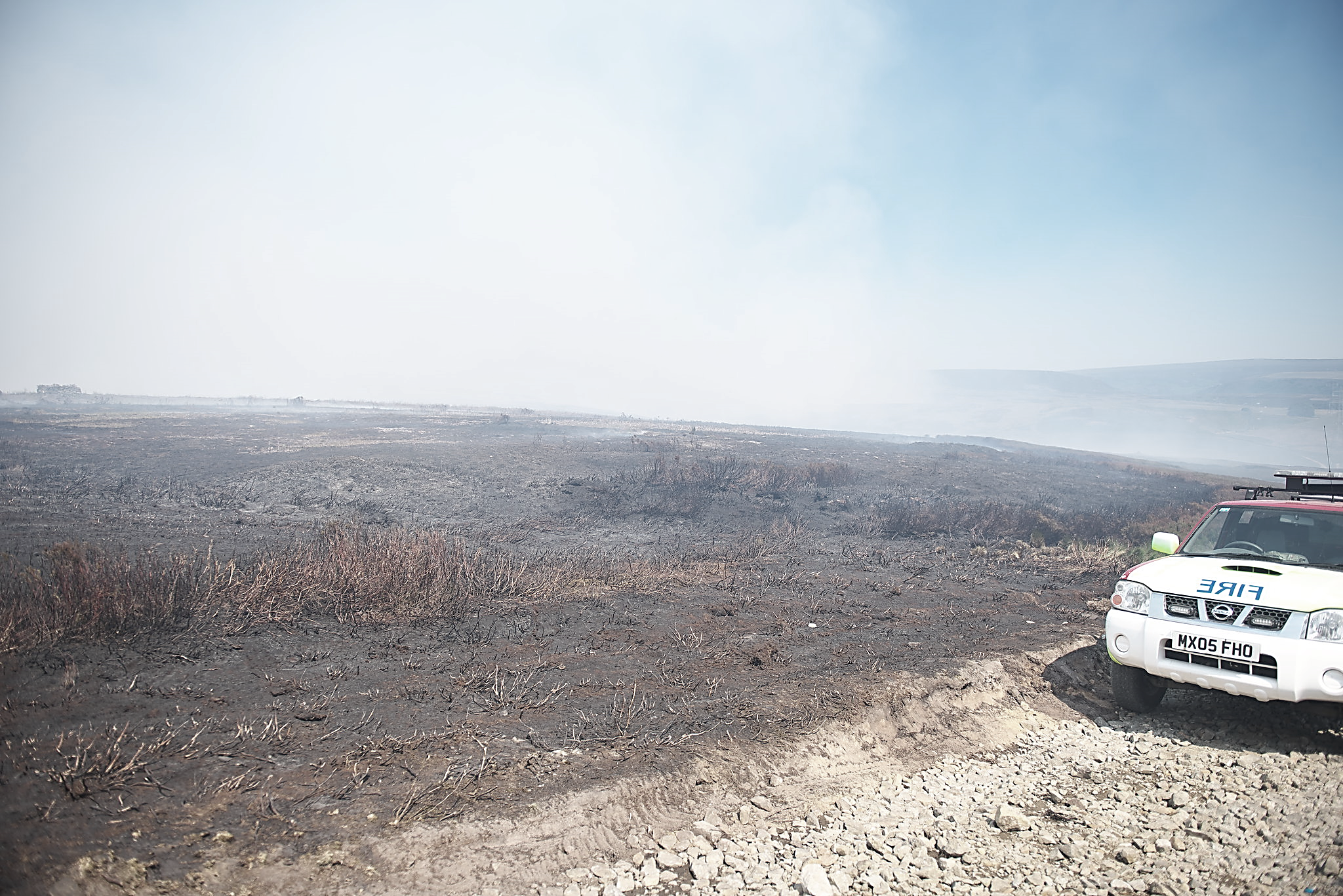 Information and Advice
Remember, if you see smoke or a fire in the countryside or on the moors call 999 immediately and ask for the Fire Service.

Tell the operator as much information as you can about your location.  

Never attempt to tackle the fire yourself.
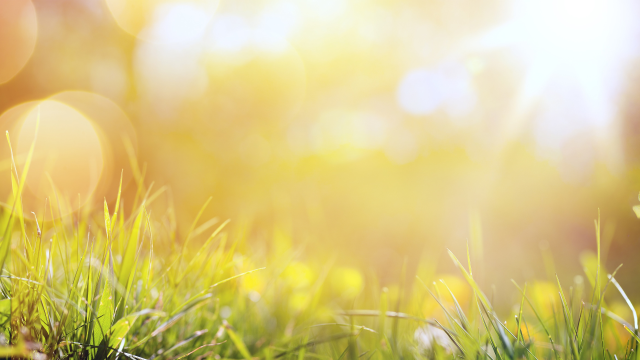 Please stay safe this Summer
Visit www.safe4summer.com